Шкільний Клуб Підприємництва
Здіслава Баранкєвіч
Цілі ШКП:
Підготовка учнів до активної та свідомої участі в економічному та професійному житті,
Реалізація заходів, повʼязаних з економічною освітою, у різних сферах та обсягах
Формування серед молоді підприємницьких позицій та застосування їх на практиці,
Розвиток активних, підприємницьких позицій шляхом впровадження цікавих освітніх проектів
Розширення співпраці школи з місцевою владою та бізнес-середовищем.
З чого розпочати?
Правила/Статут
Назва
Логотип
План роботи на рік
Formy pracy
Заняття в ігровій формі
    Проекти
    Молодіжне міні-підприємство
    Навчальні ігри
    Конкурси, напр.: 
„Основні економічні поняття „
„Моя “земля обітована" – моя ідея для досягнення успіху”
„Які причини безробіття і що може його скоротити”
„Досвід яких країн Європейського економічного співтовариства повинна використовувати Україна?" 
„Методи заощадження та інвестування на основі доступних на українському ринку фінансових продуктів”
„Чи виїзди на заробітки за кордон приносять державі втрати чи здобутки”
Конкурс шкільної онлайн-газети - “Фінанси без таємниць" 
    Конкурс малюнка „Середовище проживання обраної тваринки з серії монет “Тварини світу"
    Олімпіада підприємництва
    Олімпіада Знань про фінанси 
    Конкурс письмових робіт 
    День підприємництва 
    Тиждень Ощадливості
    Знайомства з банками, підприємствами
Заняття, що ведуть представники банків, фірм, установ
Зустрічі з успішними людьми
Співпраця
Фонди, асоціації
    Економічні товариства,
    Біржа цінних паперів,
    Центр зайнятості 
    Організації споживачів,
    Фінансові установи
    Фірми-виробники, фірми з продажу, фірми, що надають послуги
    Інші школи 
    Економічні навчальні заклади
Переваги участі у клубі:
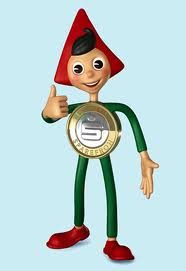 Участь у самовдосконаленні, 
   проектах, програмах, заходах,   повʼязаних з економічною освітою,
Додаткові або підвищені оцінки з економічних предметів
Нагородження Клубним дипломом визнання, який дозволяє отримати підвищену оцінку з поведінки
Статут ШКП
§1
Статут визначає правила діяльності Шкільного Клубу Підприємництва (далі – ШКП).
§2
ШКП створюється рішенням Педагогічної ради школи і затверджується директором школи на пропозицію вчителя.
§3
1. Місцем перебування ШКП є школа, в якій ШКП був створений відповідно до §2 даного Статуту. ШКП створюється на невизначений термін.
2. Особою, яка представляє ШКП є вчитель-ініціатор створення ШКП чи інший вчитель, призначений директором школи.
3. Нагляд над усією діяльністю ШКП здійснює директор школи.
4. Опікуном ШКП може бути лише один вчитель.
5. Діяльність опікуна Клубу можуть підтримувати інші вчителі даної освітньої установи.
§4
Метою заходів, що реалізуються ШКП є:
a. Формування підприємницьких позицій.
б. Поглиблення економічних знань учнів.
§5
Робота ШКП базується на плануванні та впровадженні освітніх проектів у сфері підприємництва та економічної та фінансової освіти.
§6
ШКП повинен складатися принаймні з 5 учнів. Склад учнів, які належать до ШКП, може змінюватися.
§7
ШКП кожного року складає план роботи на рік
§8
Для найактивніших вчителів та учнів, що працюють у ШКП передбачено дипломи та/або нагороди.
§9
ШКП обирає свою назву і логотип, які можуть бути змінені лише за згодою вчителя-опікуна.